The Partnership to AdvanceThroughput Computing (PATh)welcomes you to the“Supporting Campus Researchers with dHTC and the OSG” workshop
Miron Livny
John P. Morgridge Professor of Computer Science
Director of UW-Madison Center for High Throughput Computing
Our commitment – “The PATh project will expand Distributed High Throughput Computing (dHTC) technologies and methodologies through innovation, translational effort, and large-scale adoption to advance the Science & Engineering goals of the broader community”*
Who are we? –PATh is an NSF-OAC funded project that brings together two entities with a strong history of supporting dHTC-enabled research: the UW-Madison Center for High Throughput Computing (CHTC) and the national Open Science Grid (OSG) Consortium.
* www.nsf.gov/awardsearch/showAward?AWD_ID=2030508
Our vision – Distributed High Throughput Computing and Research Computing Facilitation are powerful enablers of scientific discovery
“… many fields today rely on high-throughput computing for discovery.”
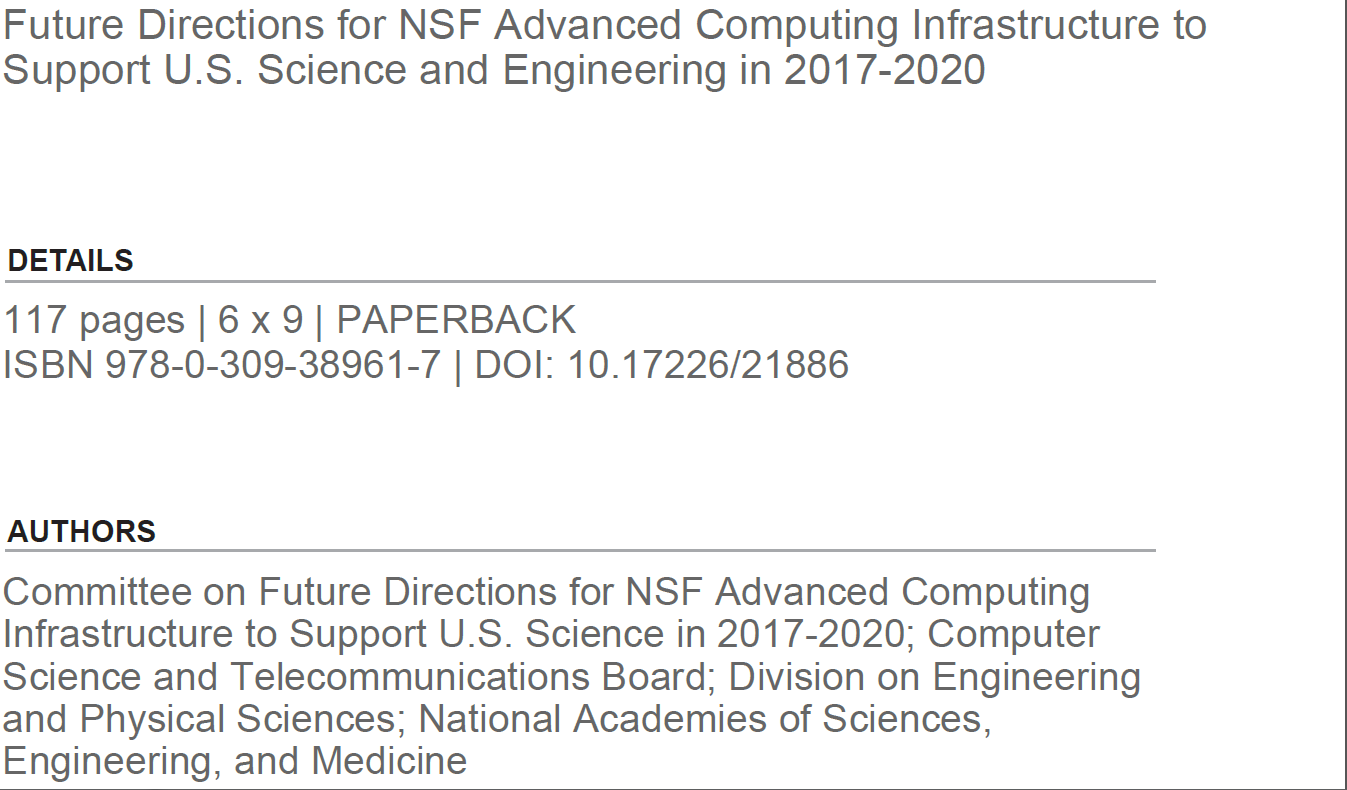 We offer Services
Our fabric of dHTC services offered by the OSG enables: 
Campus researchers who register as OSG users to harness OSG capacity to increase the throughput of their applications
Campus CI organization to share their resources with external users
Research collaborations to share resources across campuses and laboratories
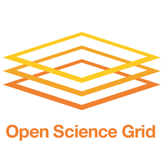 We Offer Technologies
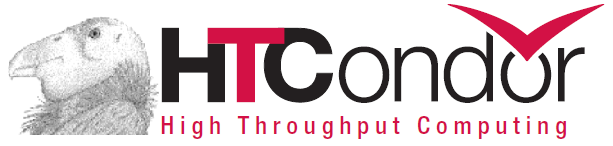 Our                            Software Suite offered by the CHTC enables:
Campuses to deploy private (on premise or in the cloud) HTC capabilities
Campuses and organizations to deploy private job submission points to the OSG Federation
Campuses and organizations to deploy private data origins 
Campuses and resource providers to deploy private Compute Entry-points (CE)
We are doing our best to assist campuses in developing competitive NSF-CC* proposals as we share with the CC* program the vision of a distributed (shared across autonomous entities) Cyberinfrastructure. 

PATh services and future plans are aligned with the vision and goals of the NSF National CI Coordination Services blueprint.
Together we build
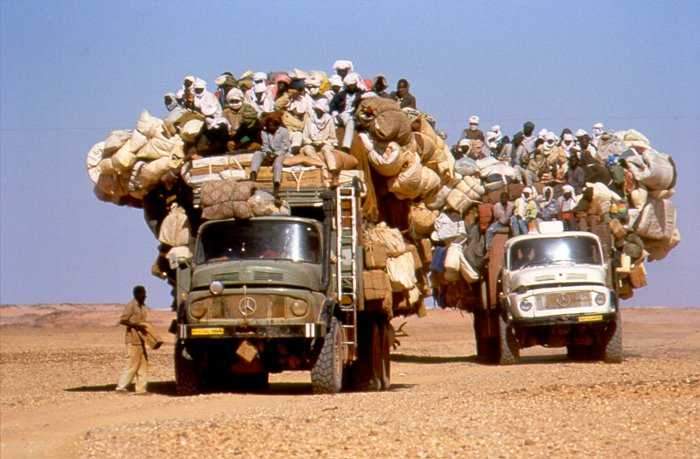 a strong and thriving
 dHTC community
Please do not hesitate to contact us!
OSG support - support@opensciencegrid.org 
CC* proposals -                                                      cc-star-proposals@opensciencegrid.org
PATh PI – miron@cs.wisc.edu
Encourage your researchers to get an account @ www.osgconnect.net/ and to harness the power of dHTC!